Bonjour!
mardi, le vingt-sept septembre
Travail de cloche
Translate into French: In order to have an elegant dinner, one must have candles on the table.
Bonjour!
mardi, le vingt-sept septembre
un rappel amical
TOMORROW, you will give a presentation, completely in French, in class.
The presentation must be about a francophone place other than Paris. You may speak about an entire country (other than France), a city, or a place of interest such as a museum, a palace, or a national park.
The presentation must be accompanied by appropriate illustrations. It may be made using PowerPoint / Google Slides or it may be hand drawn. Each illustration must have an appropriate title which explains what is seen in the slide. 
There must be seven slides / drawings. The first must introduce your subject and the second must explain why you chose this place.
Everyone will be required to ask a question of the presenter. Part of your grade will be both your questions and your responses.
Send your presentation to M. Gerson before 7:45 AM TOMORROW.
Lucky Luke était héros d’une bande animée qui était très populaire en France pendant les années 60 et 70. Il représente les stereotypes francais des cowboys américains.
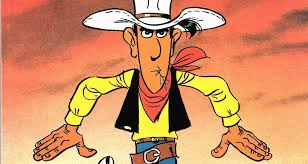 Il était une fois _______________________.
_______________ devai(en)t preparer un grand repas pour ses ami(e)s, qui étaient aussi des ____________________________.
Pensez à quelqu’un

____________veut _______________mais il ne peut pas___________.
Il veut _______________mais il doit _____________.
Il doit ________________ mais __________________.
Il peut ________________ mais _________________.
There is no homework other than to complete your presentation.
Billet de sortie
Quelles sont trois genres de la viande qu’on peut acheter à la boucherie?